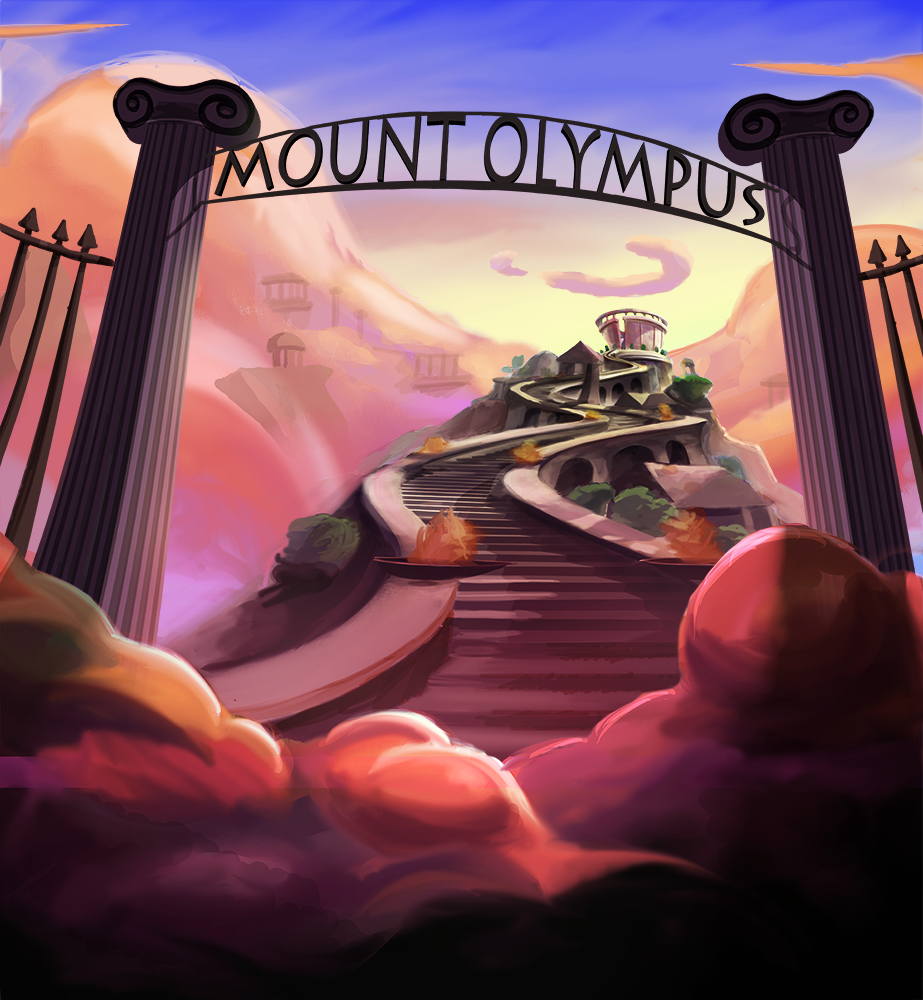 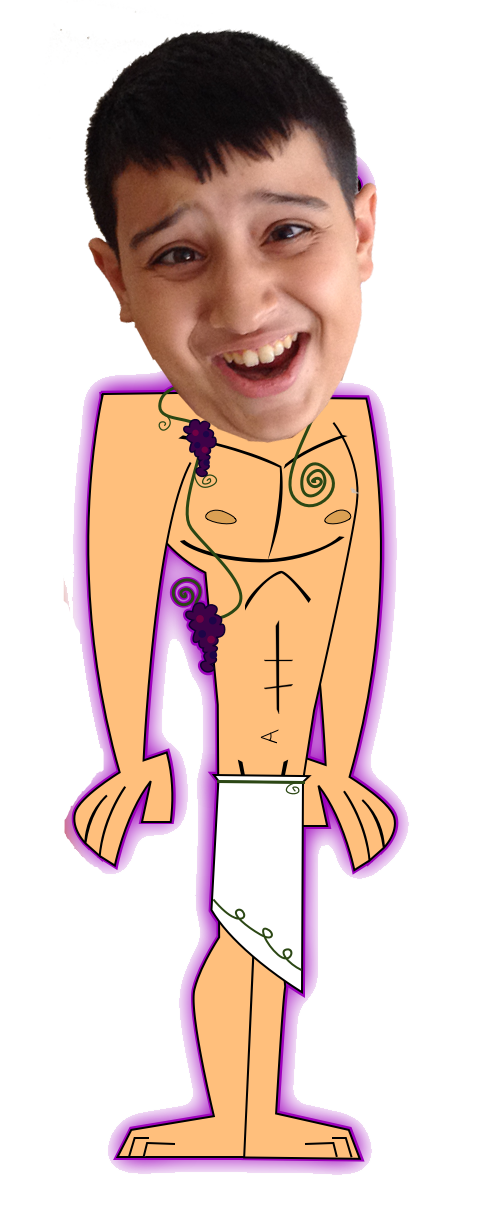 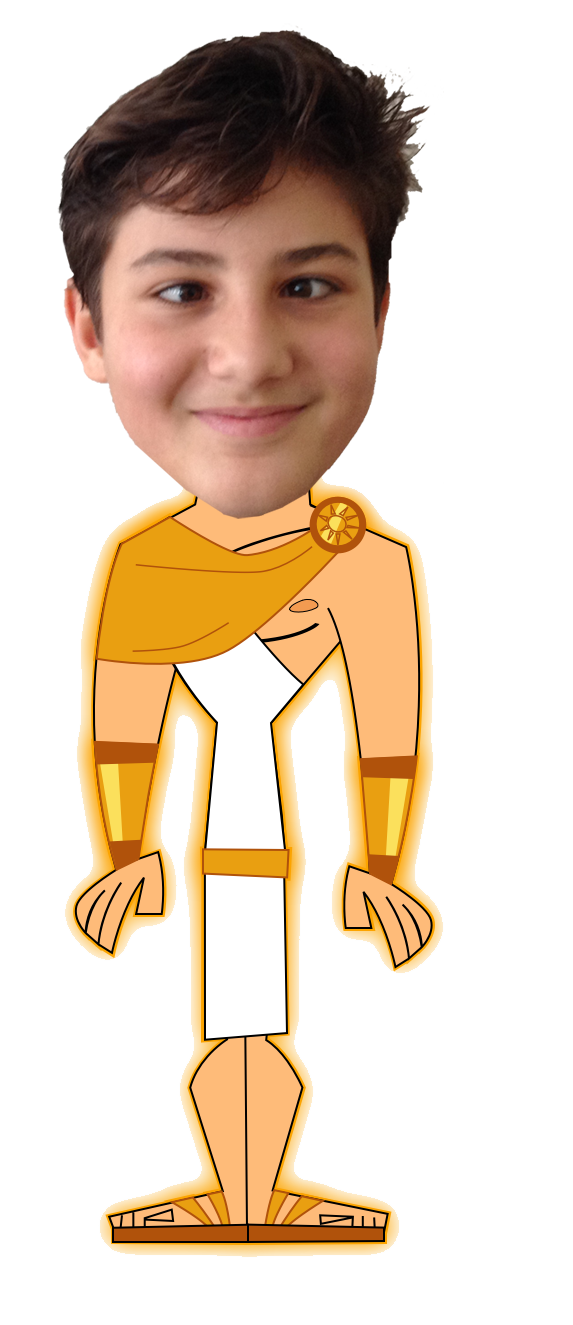 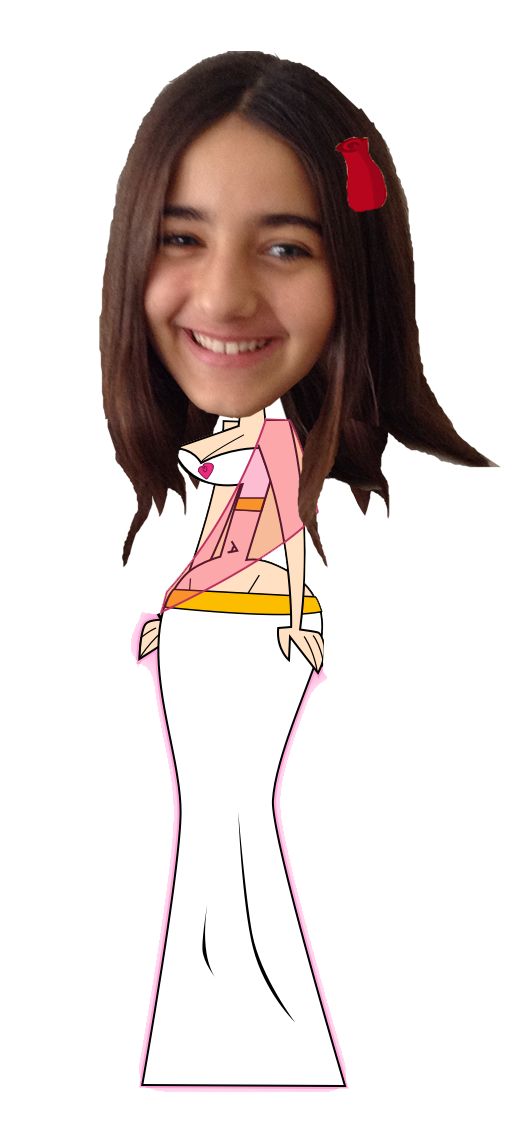 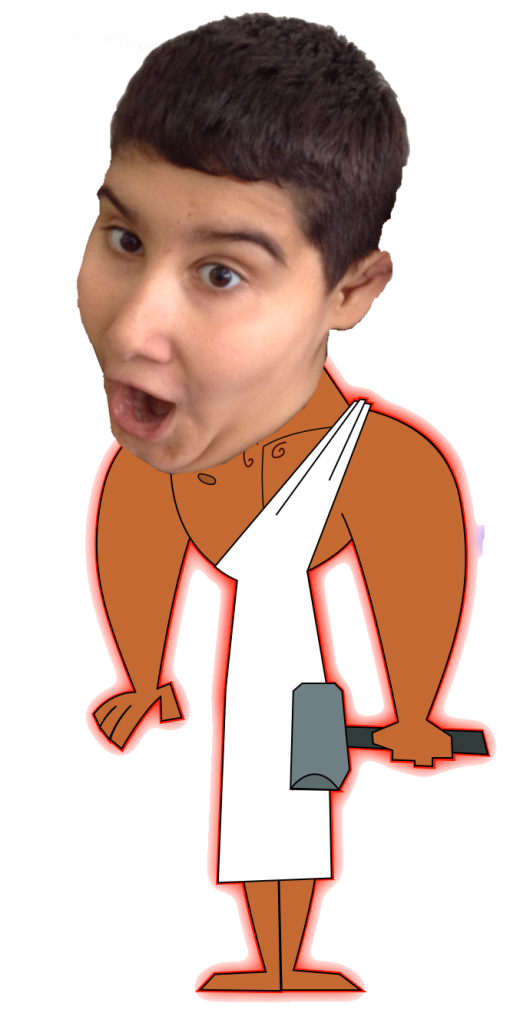 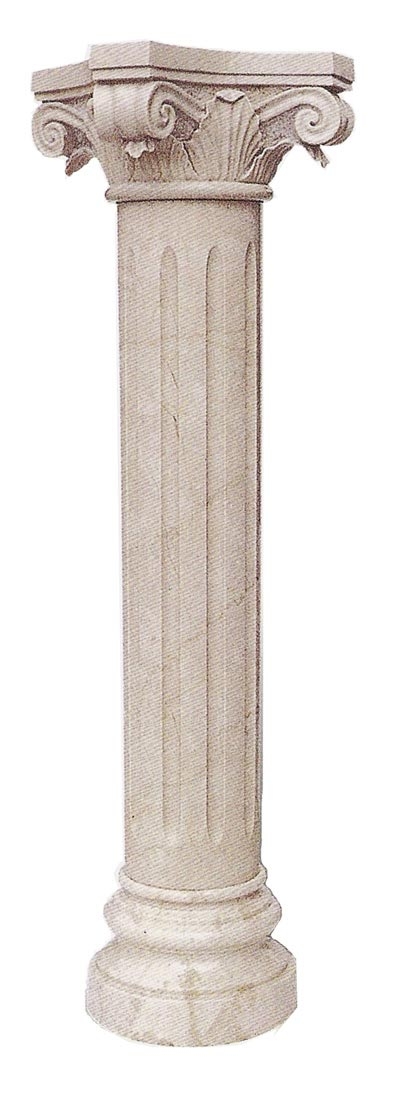 What is my name?
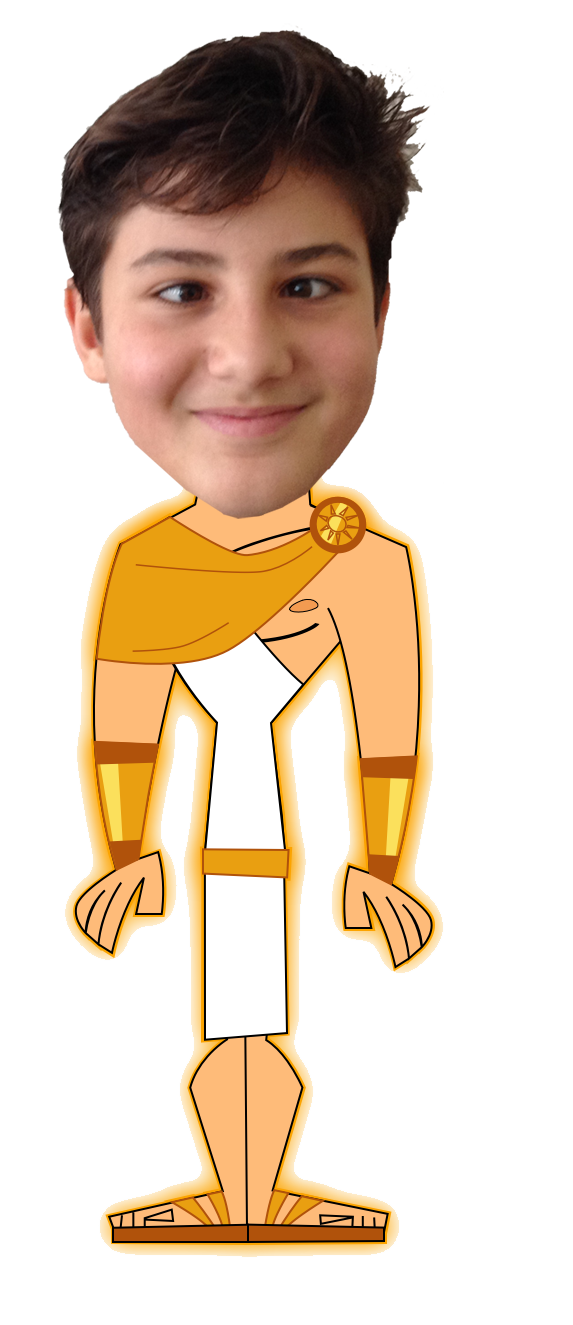 Apollo
B) HADES
C) ARES
A
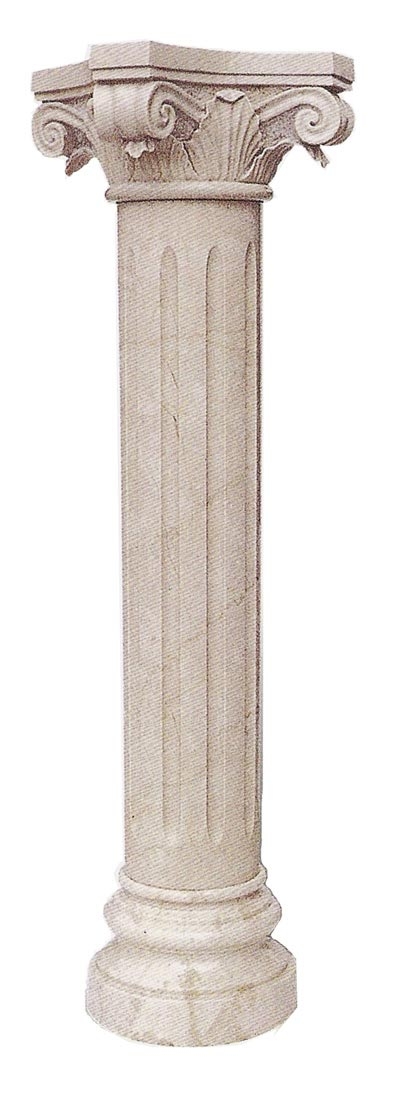 What is my name?
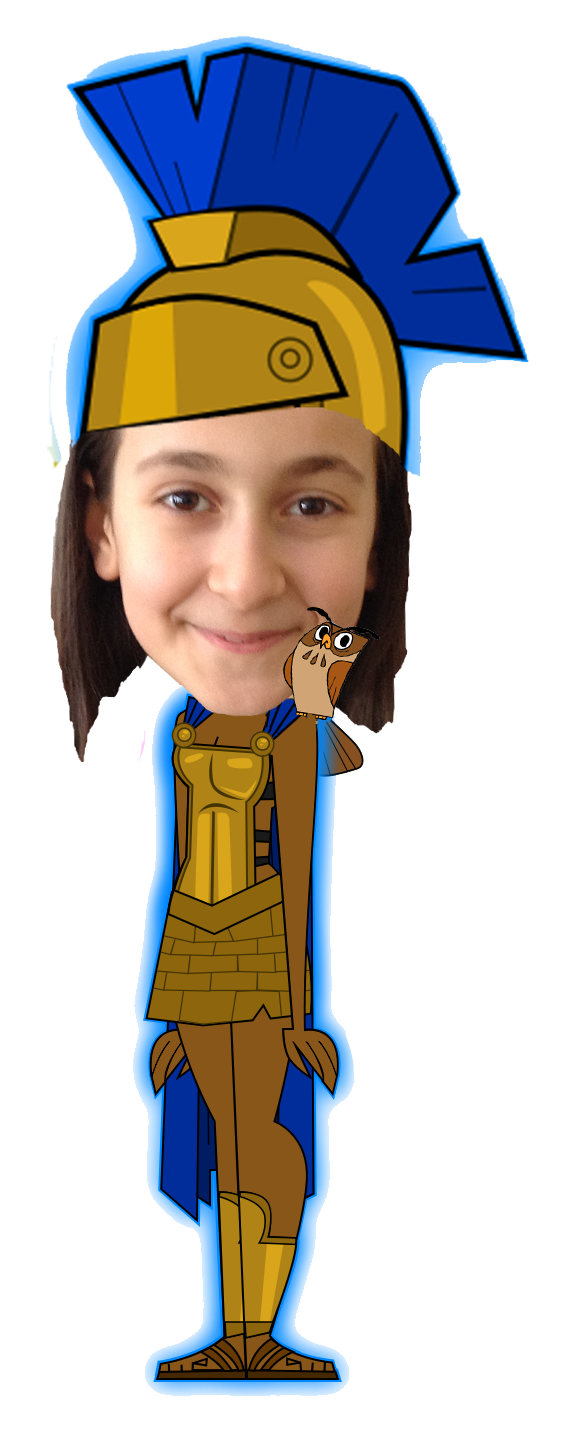 Apollo
B) Athena
C) NIKE
B
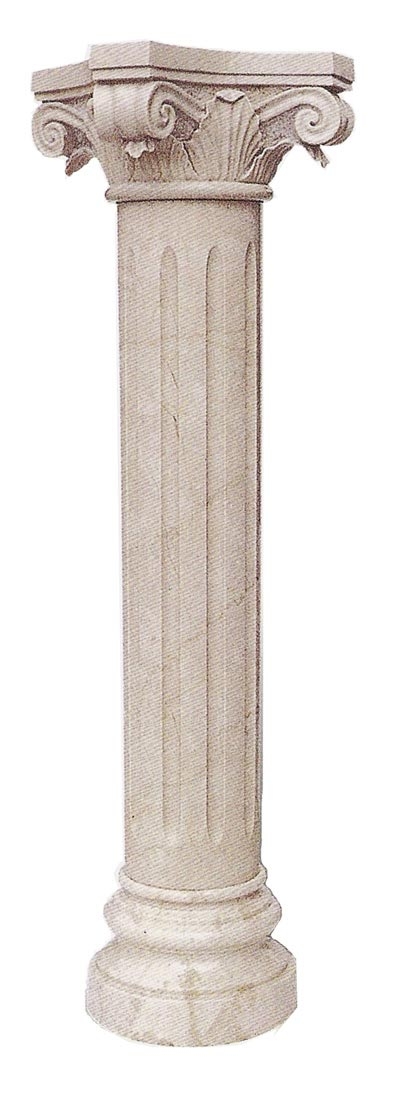 What is my name?
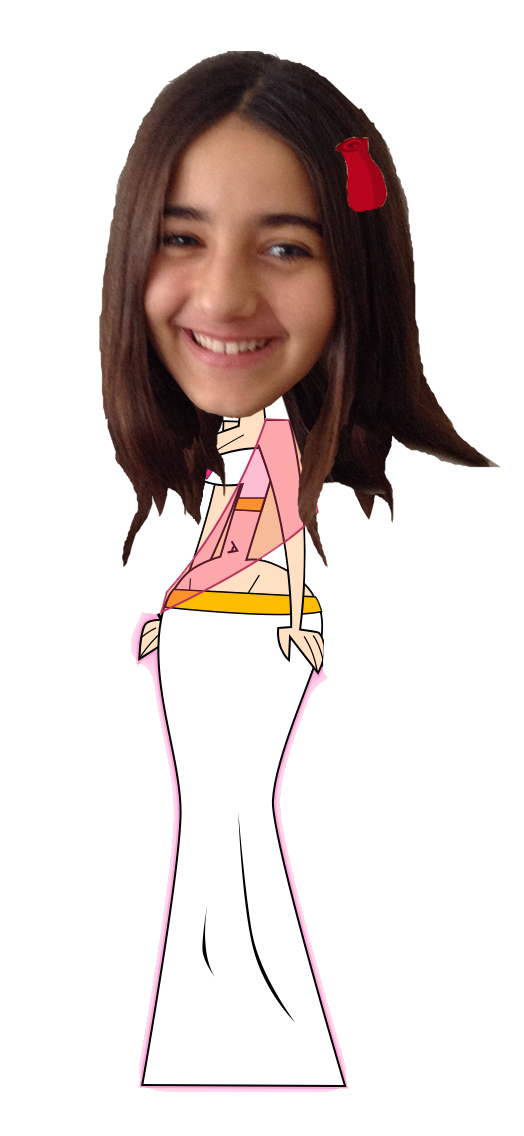 ApHRODITE
B) HERA
C) DEMETER
A
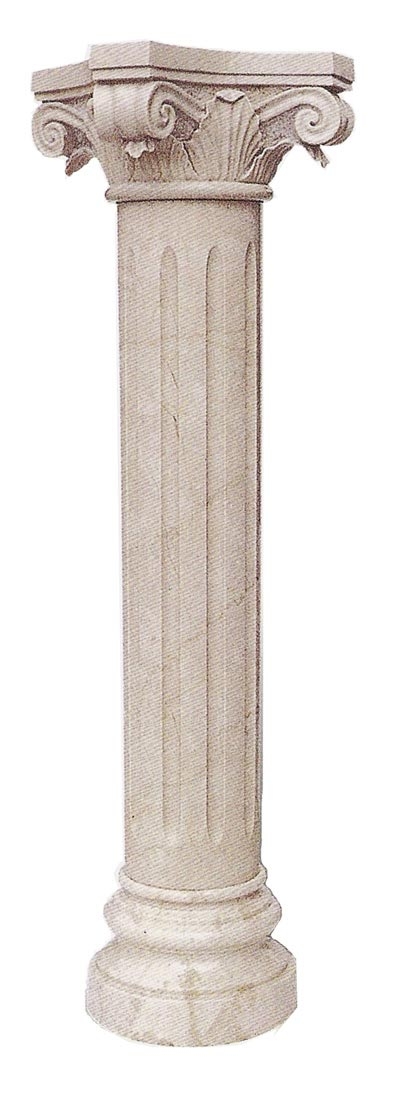 What is my name?
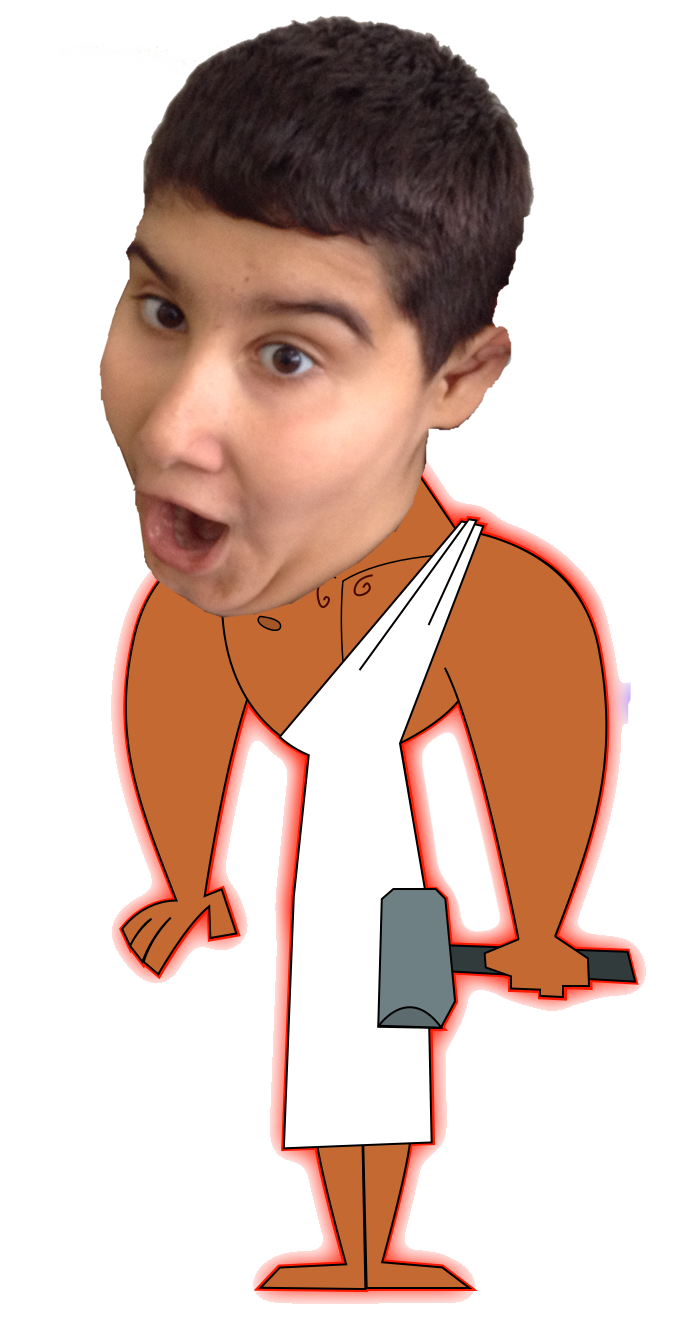 ZEUS
B) HERMES
C) HEPHAESTUS
C
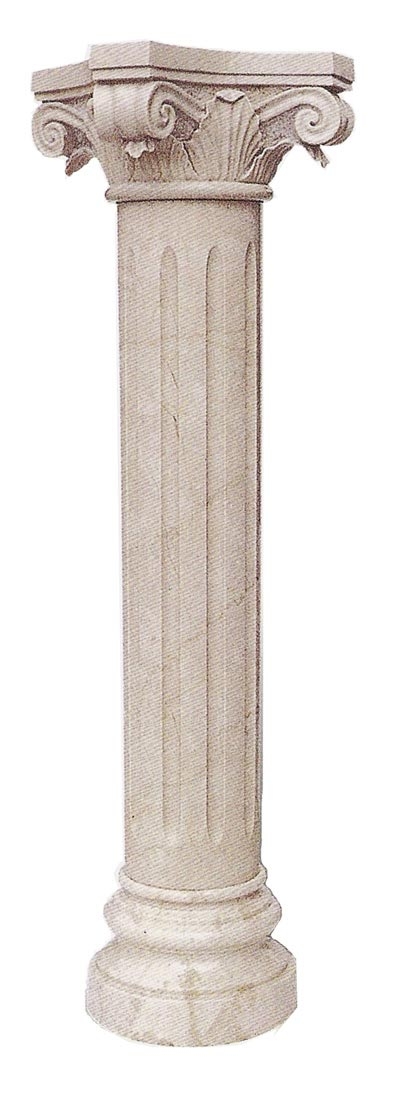 What is my name?
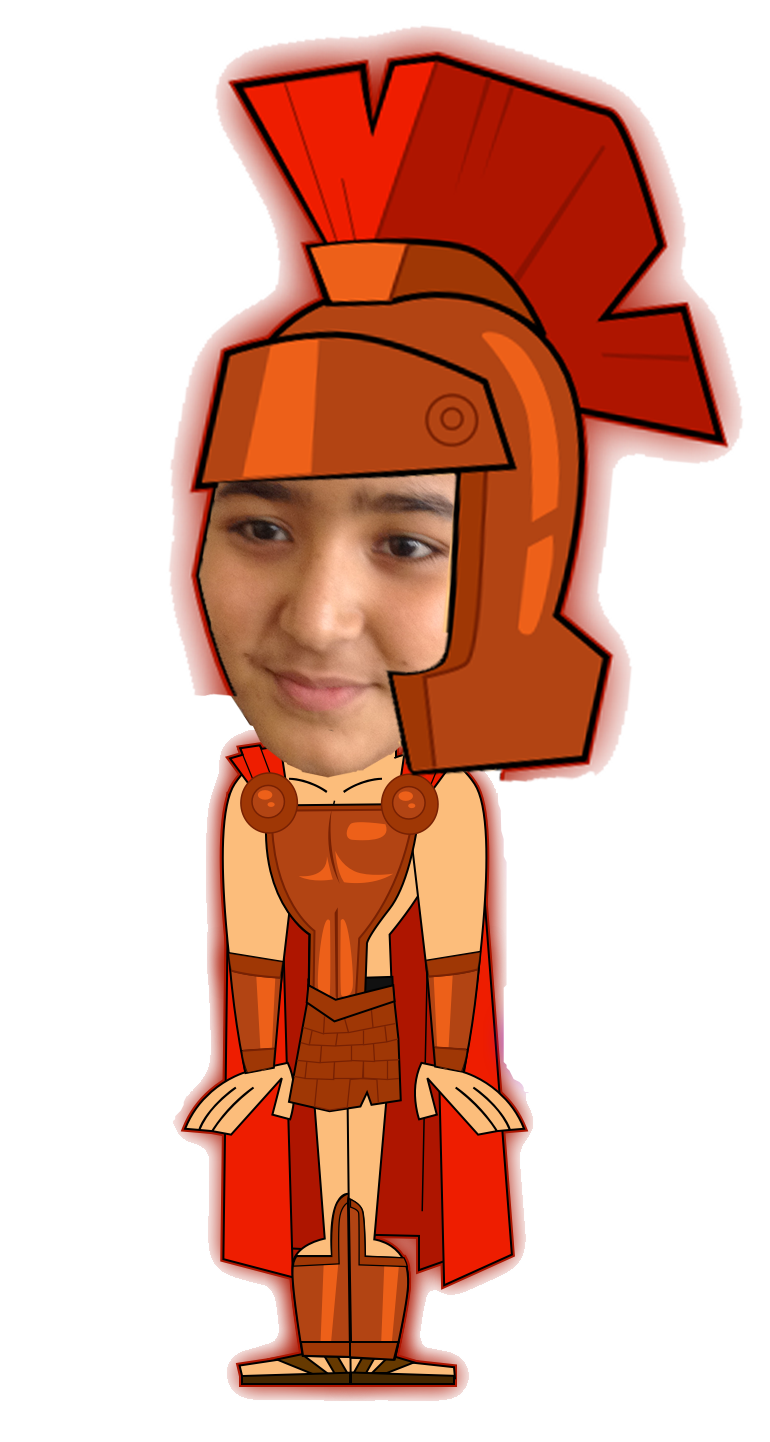 ARES
B) POSEIDON
C) EROS
A
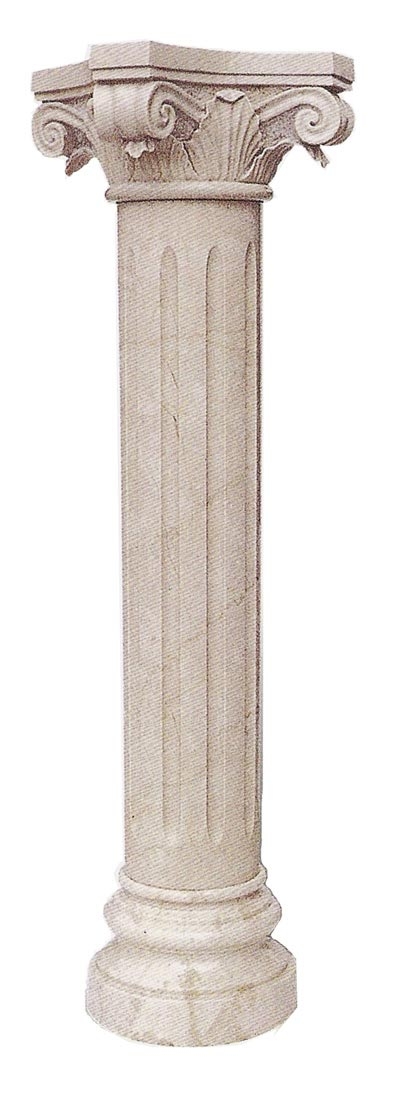 What is my name?
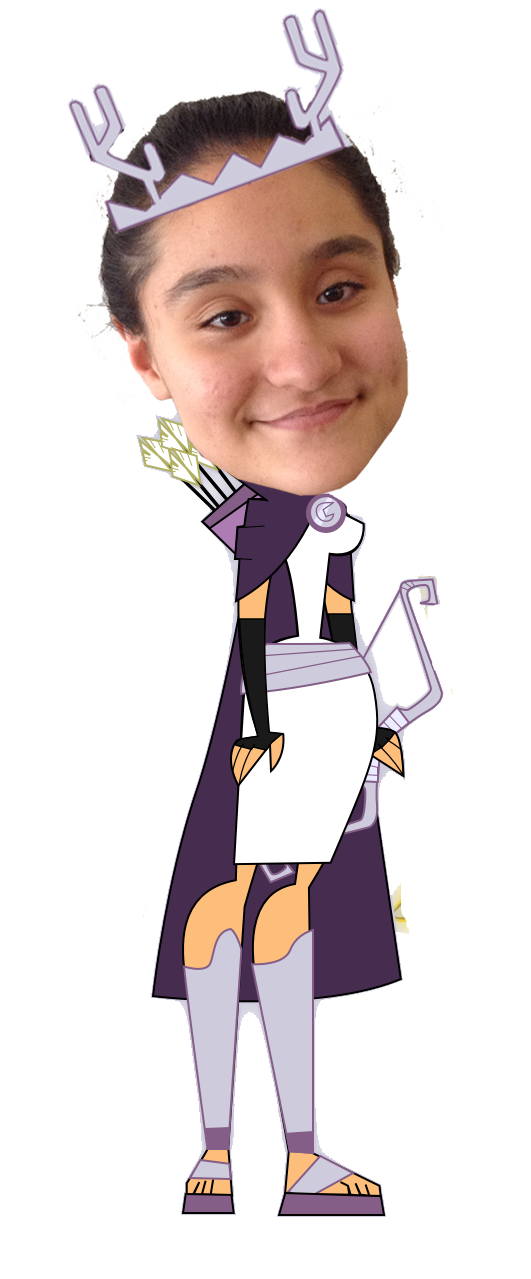 HERA
B) ARTEMIS
C) HESITA
B
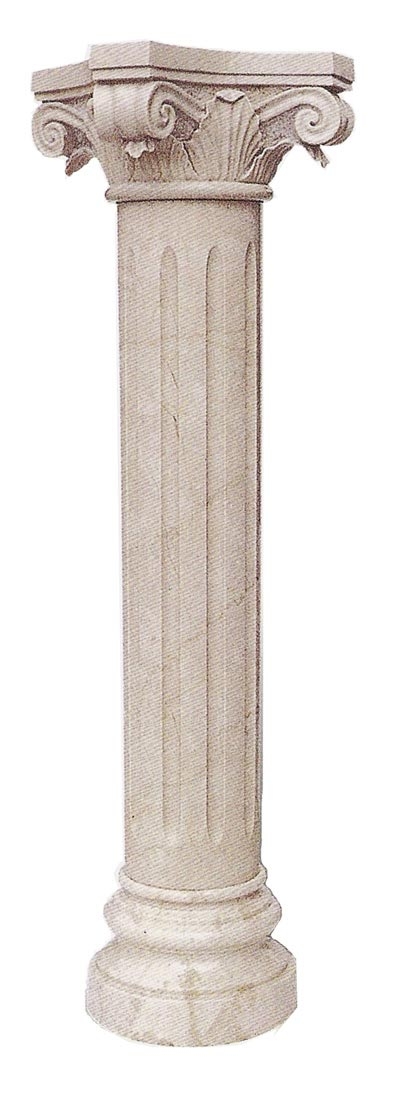 What is my name?
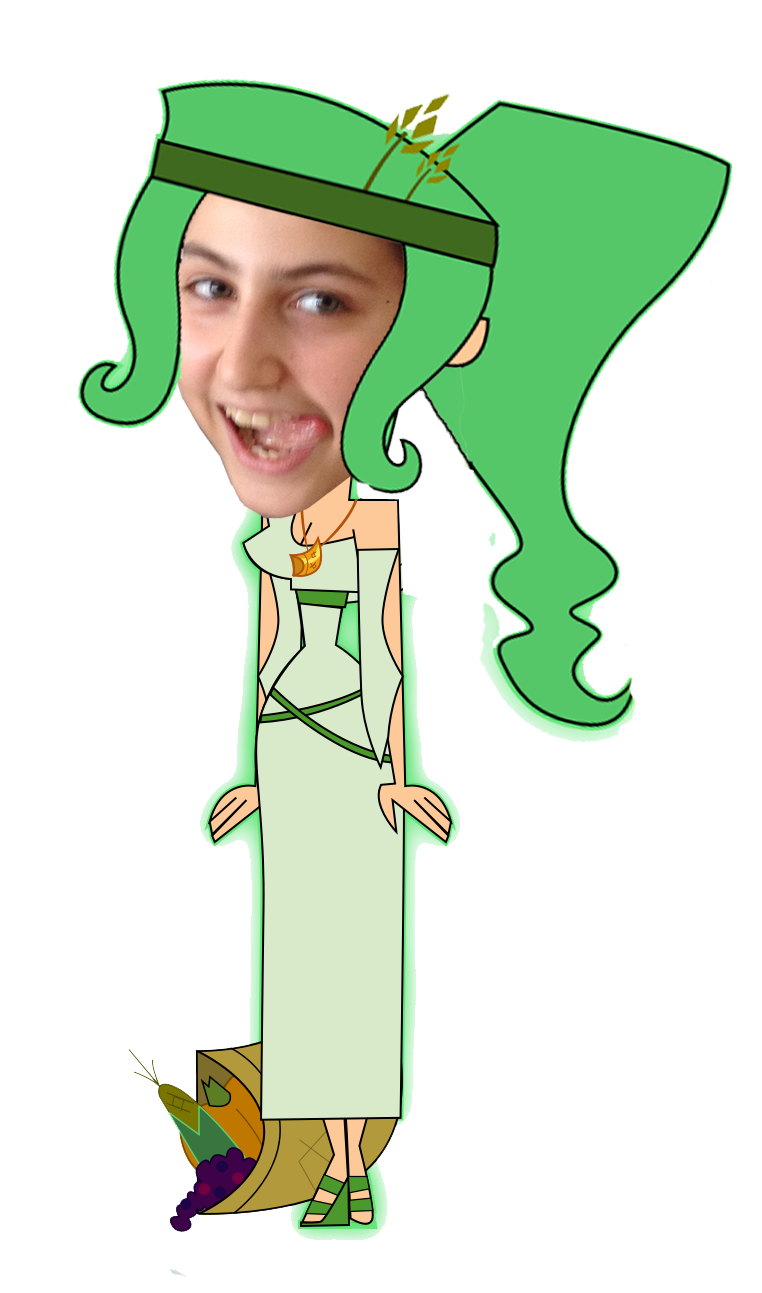 HERA
B) Athena
C) DEMETER
C
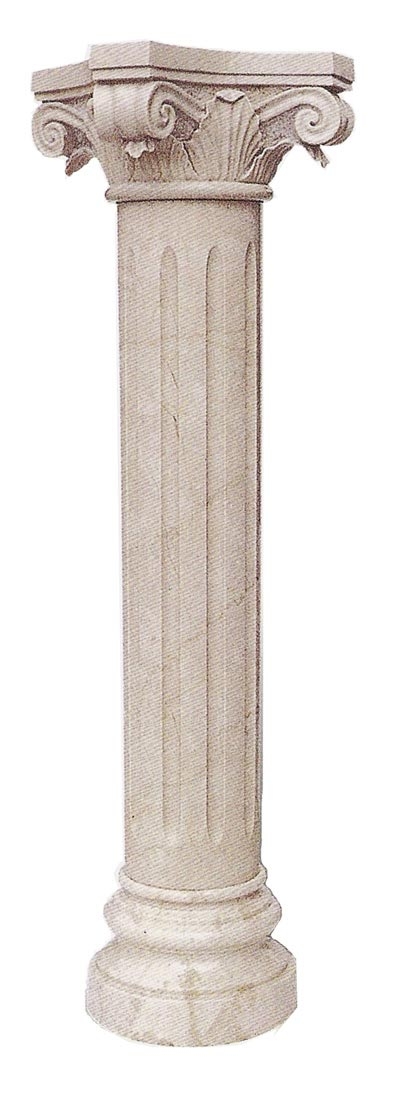 What is my name?
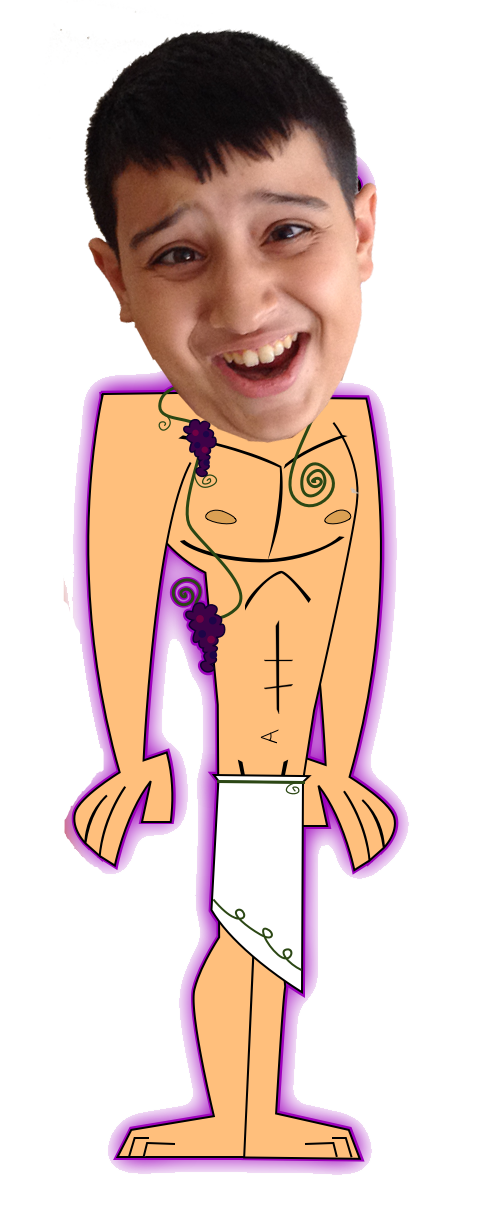 DIONYSUS
B) HADES
C) ARES
A
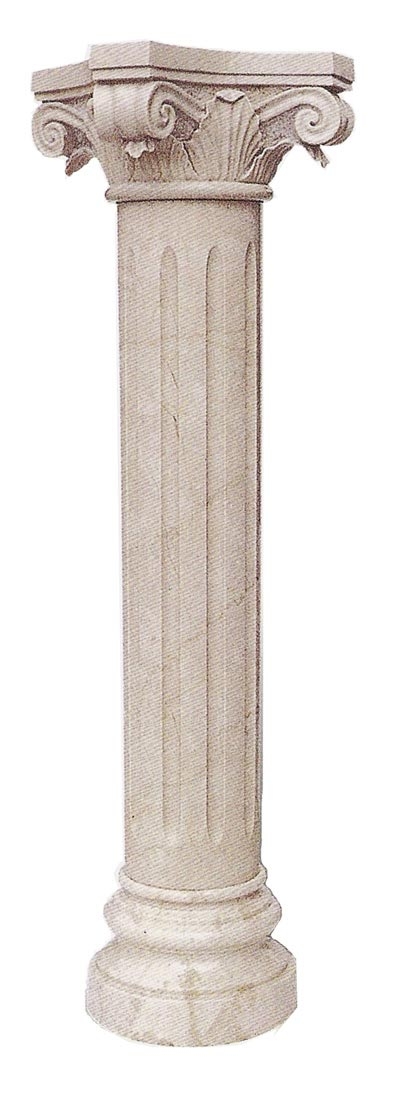 What is my name?
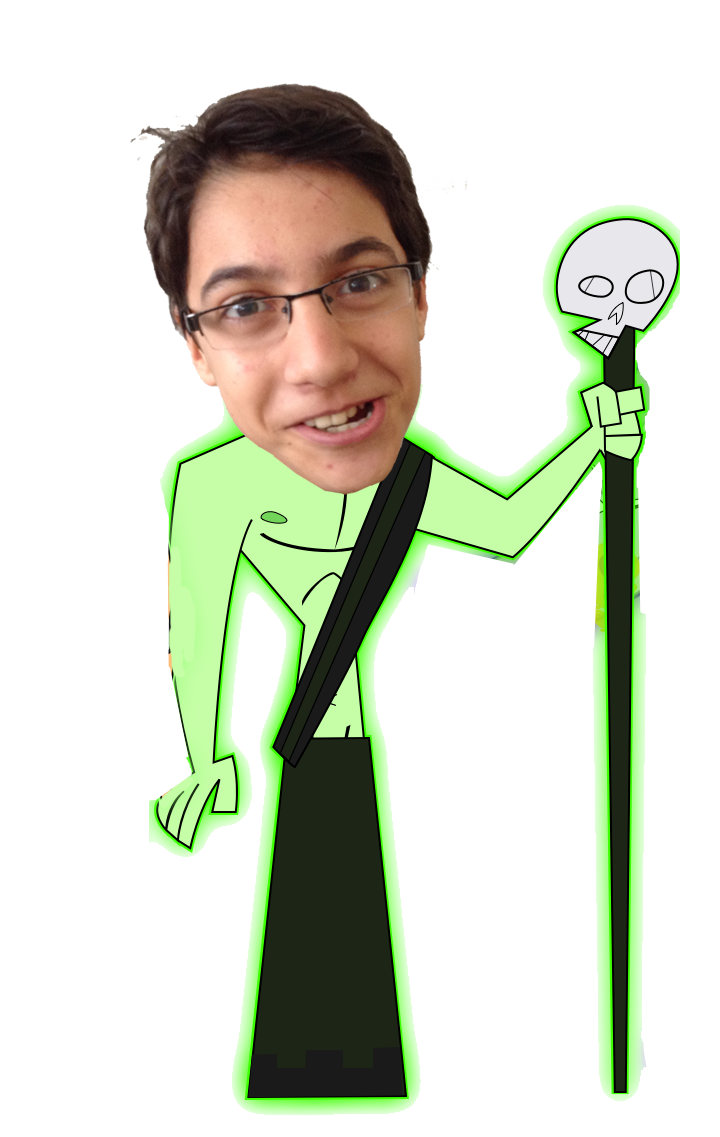 Apollo
B) HERMES
C) HADES
C
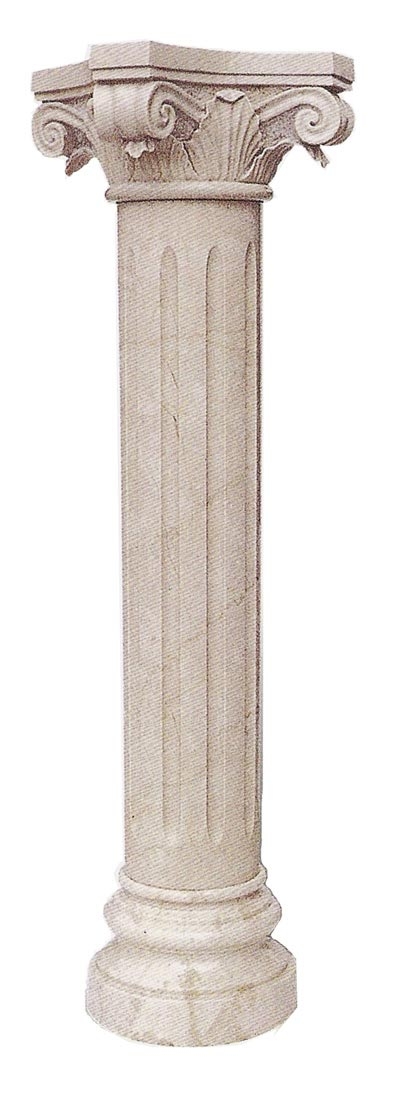 What is my name?
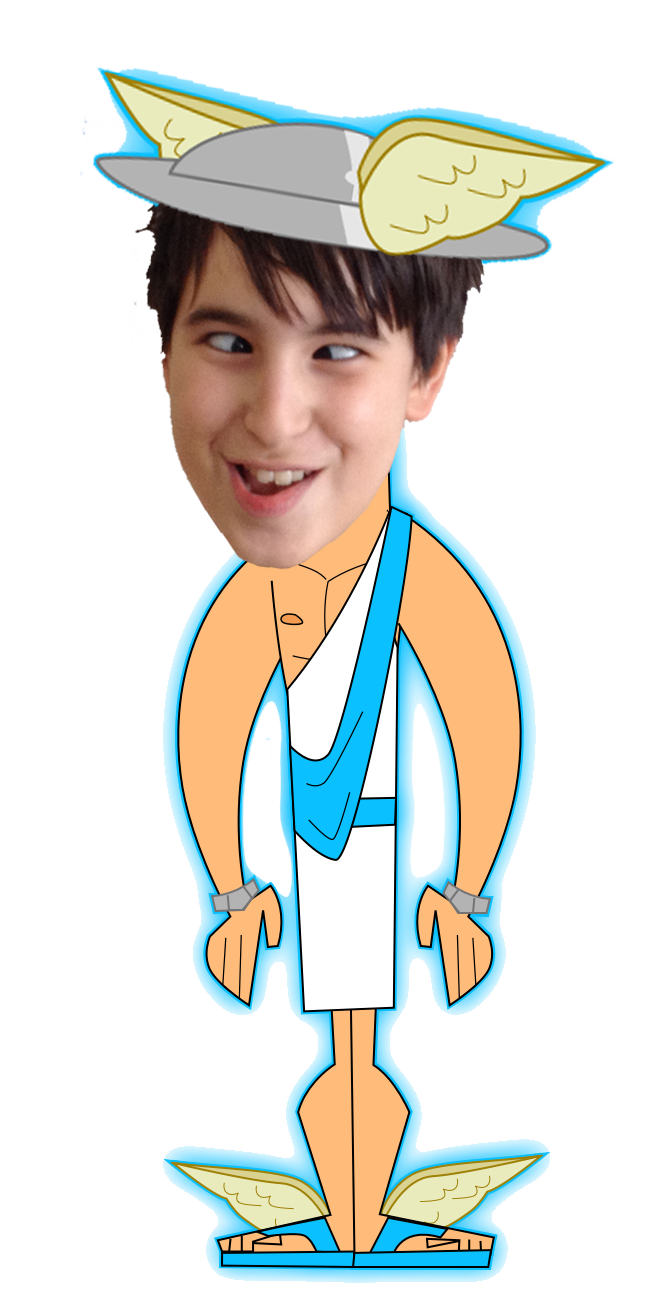 HERMES
B) ZEUS
C) POSEIDON
A
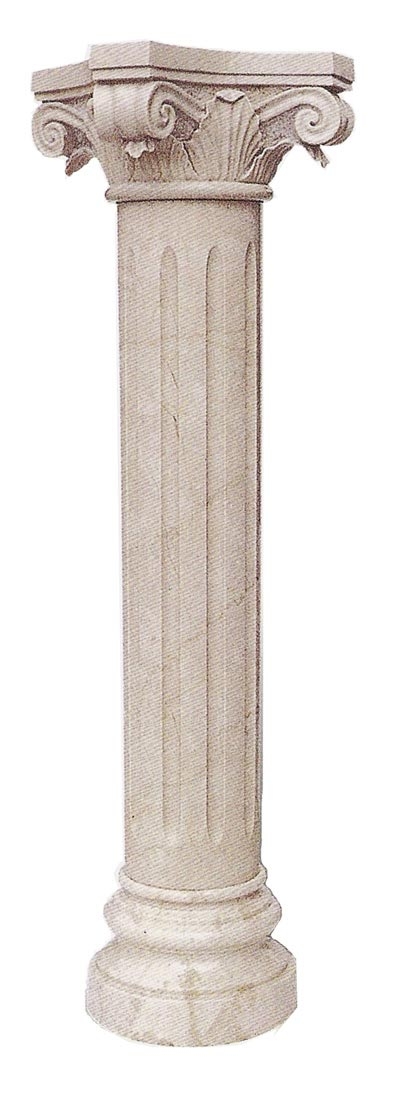 What is my name?
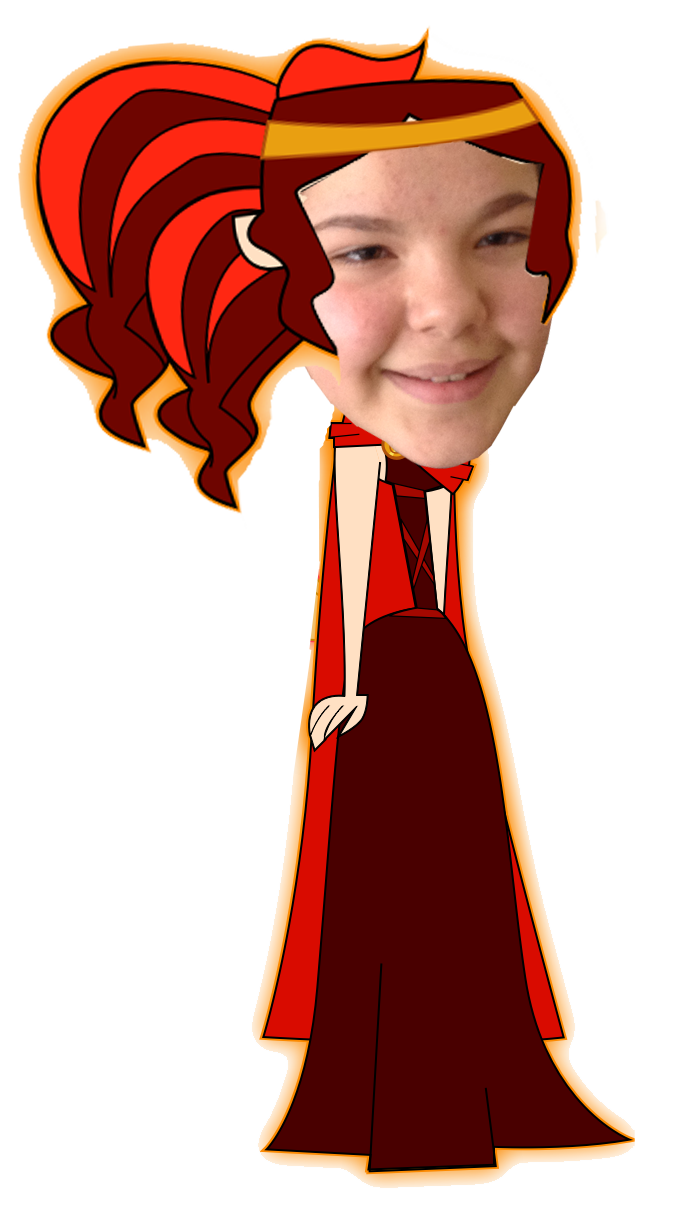 APRODITE
B) HESITA
C) NYX
B
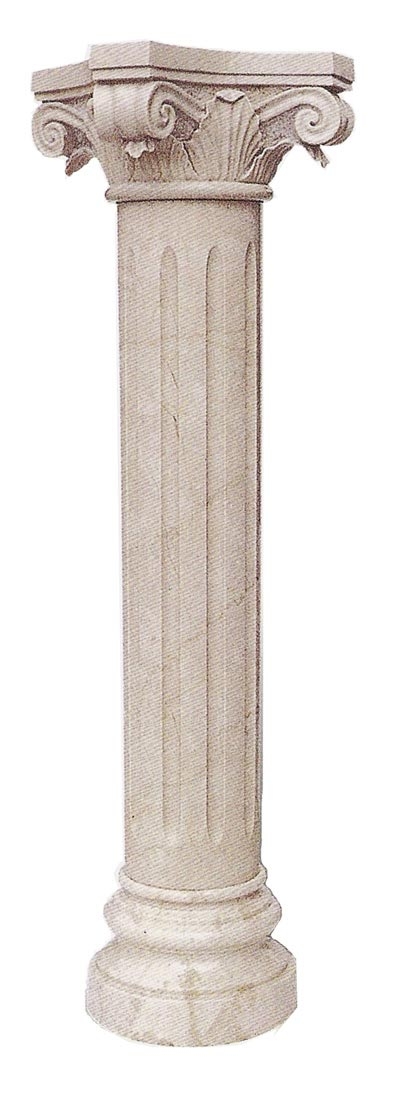 What is my name?
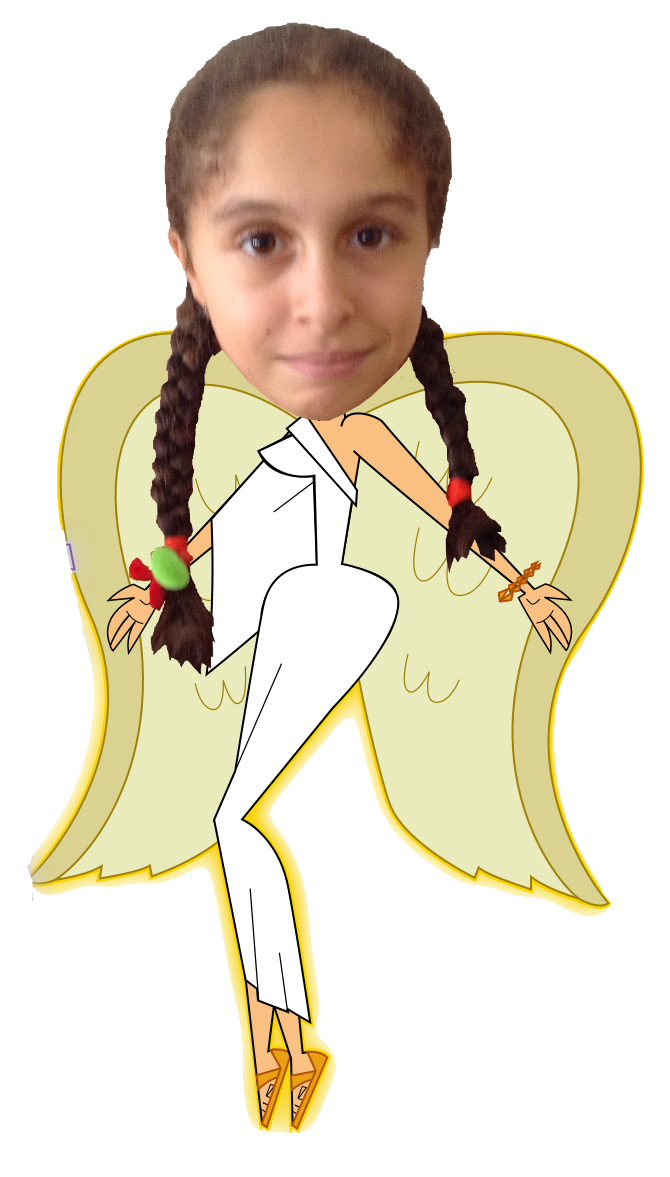 DEMETER
B) Athena
C) Nıke
C
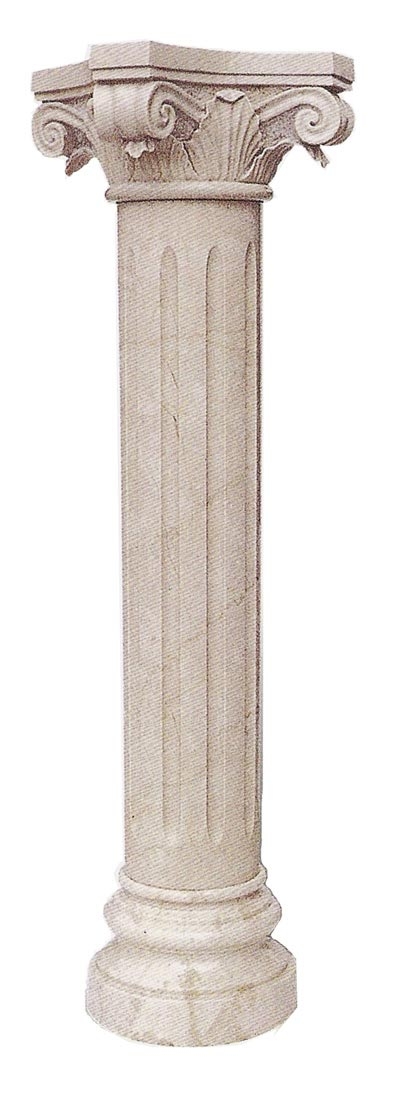 What is my name?
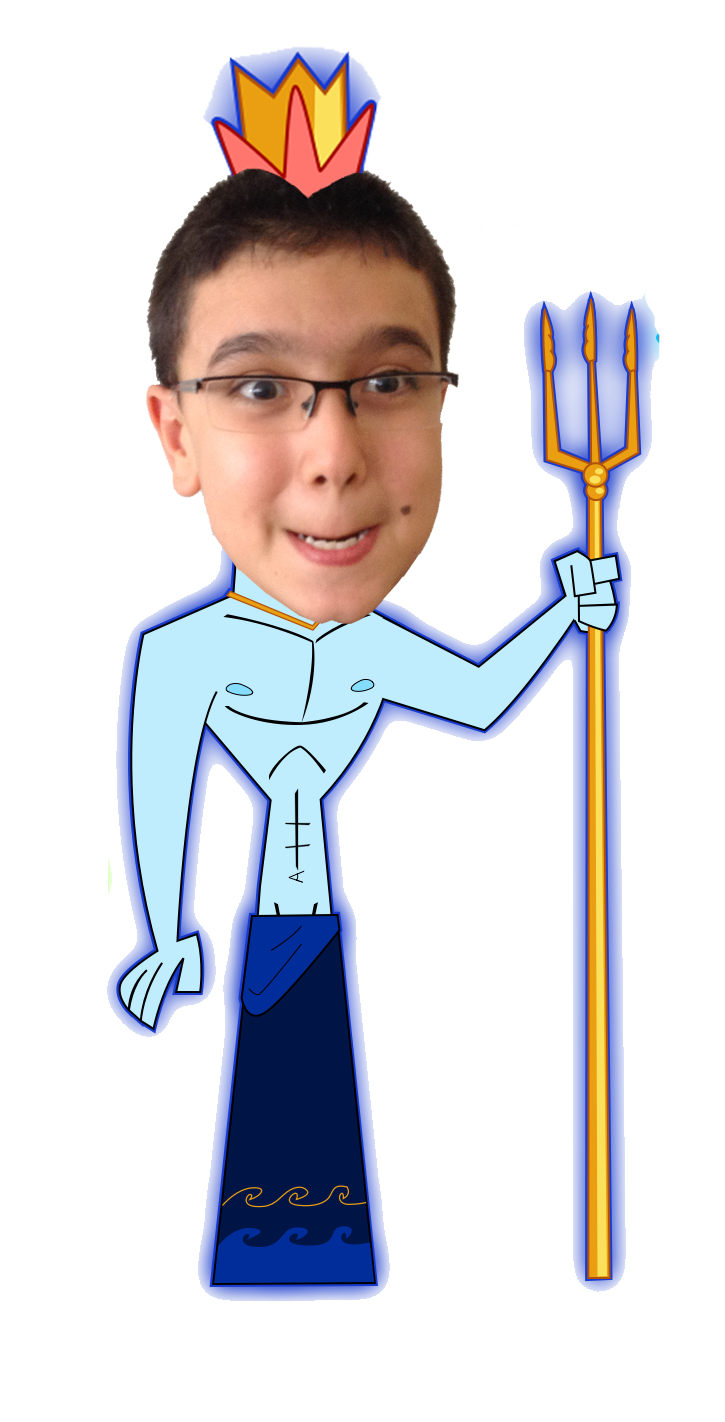 POSEIDON
B) PAN
C) HADES
A
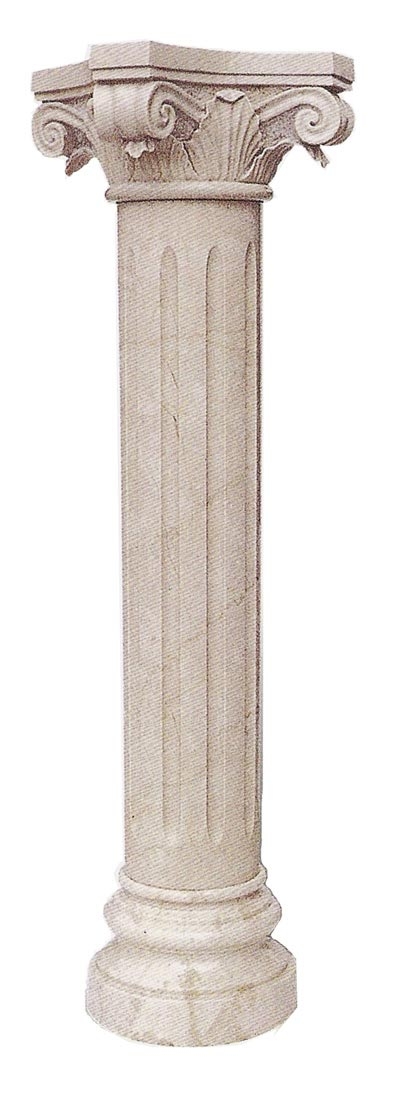 What ARE OUR nameS?
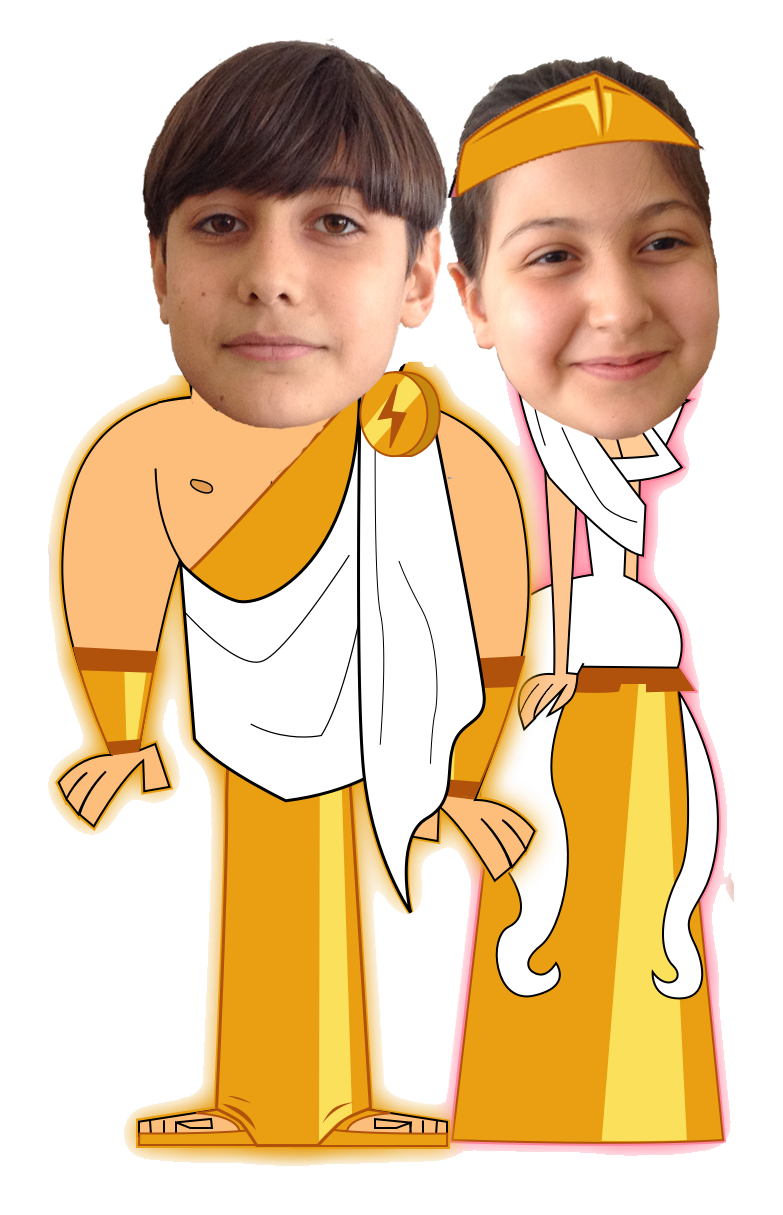 A) PAN AND DEMETER
B) ZEUS AND HERA
C) ARTEMIS AND HERMES
B
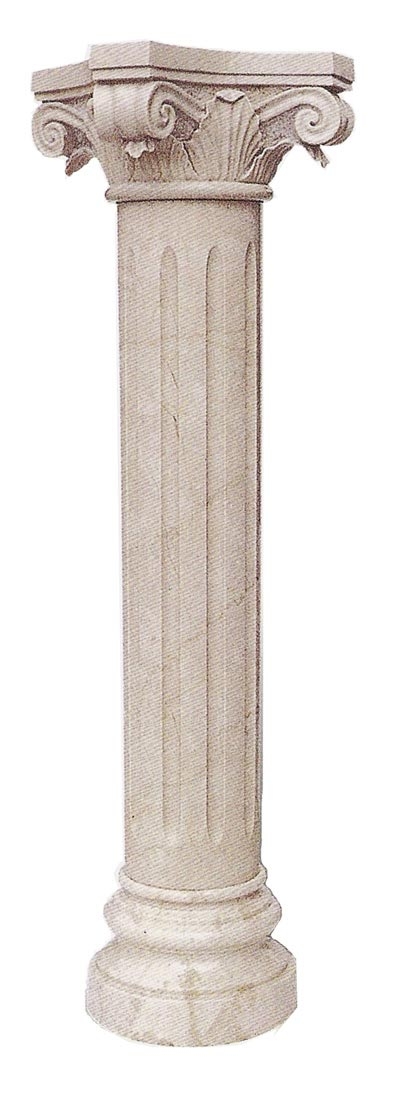 What is my name?
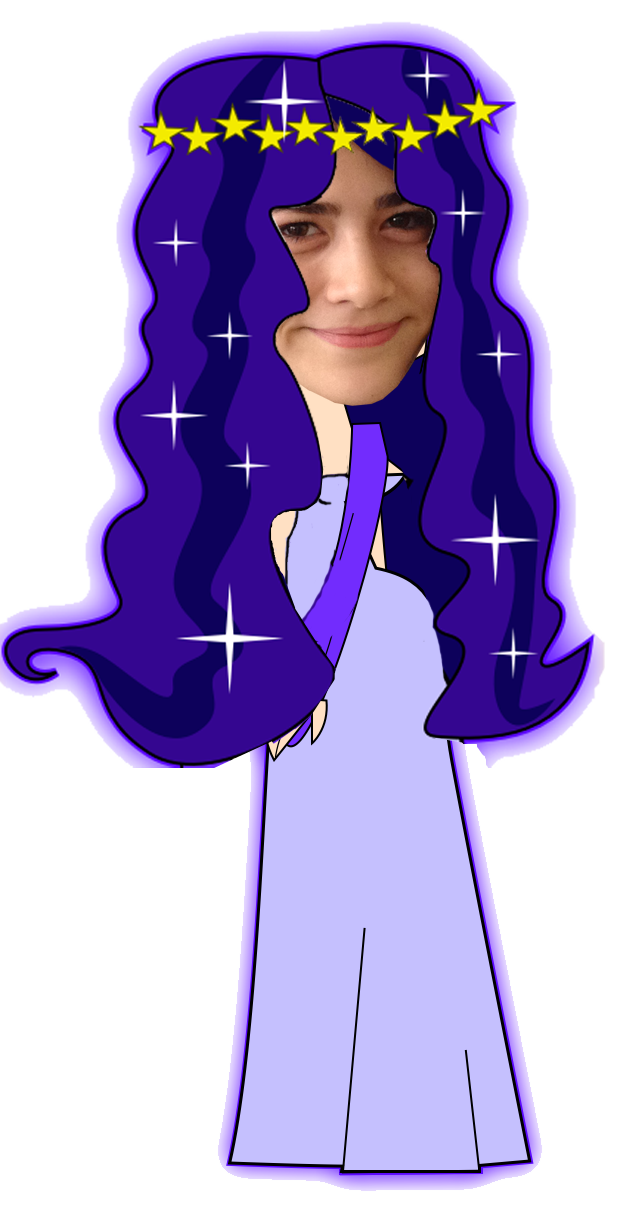 NYX
B) NIKE
C) PERSEPHONE
A
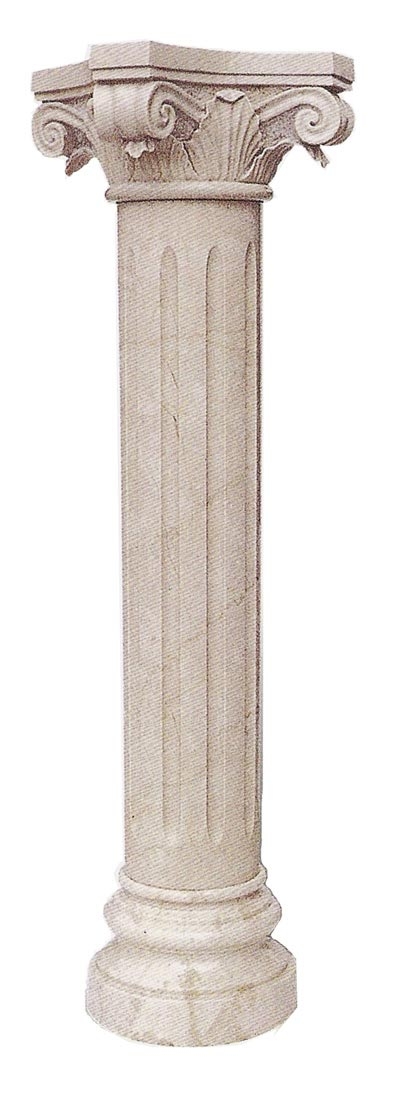 What is my name?
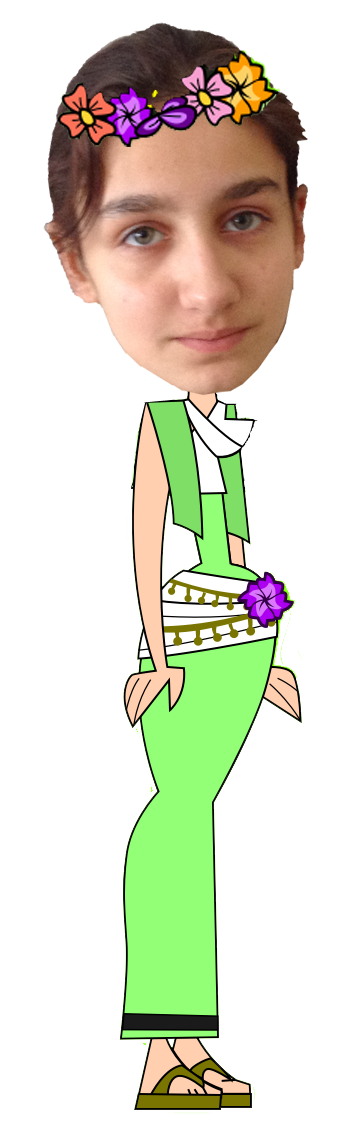 ATHENA
B) ARTEMIS
C) PERSEPHONE
C
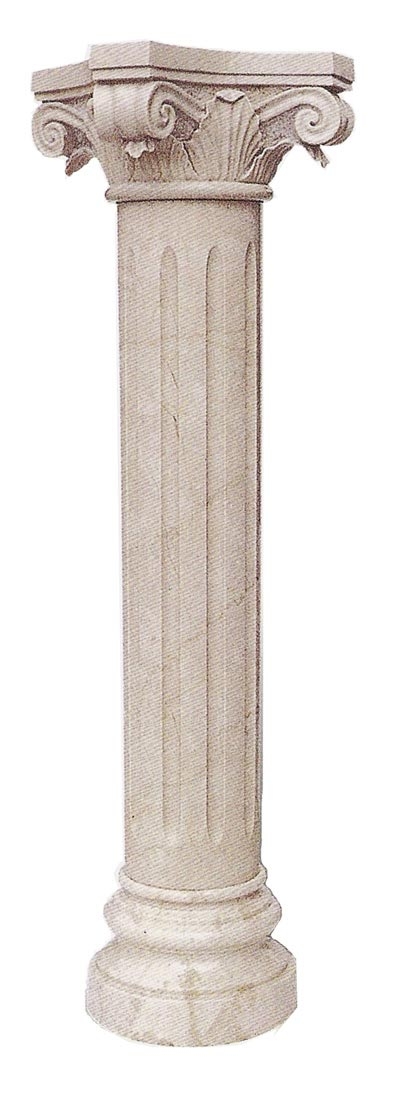 What is my name?
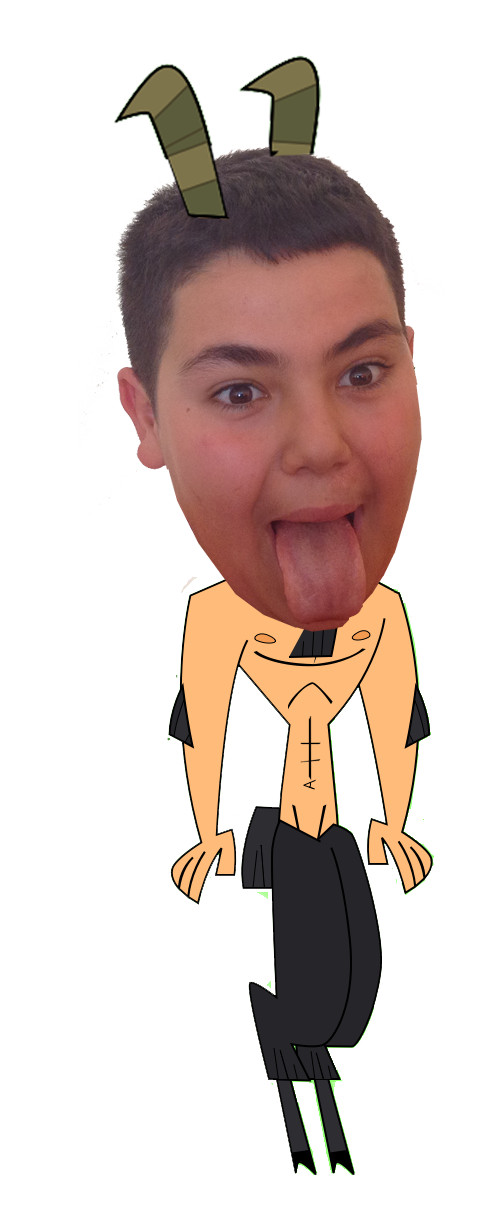 A) ZEUS
B) PAN
C) HERCULES
B